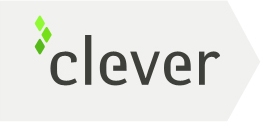 Как получить максимальный эффект от продвижения?Кристина Яцкова
clever-promo.ru
[Speaker Notes: О чем пойдет речь
Кому полезно
Откуда эти материалы]
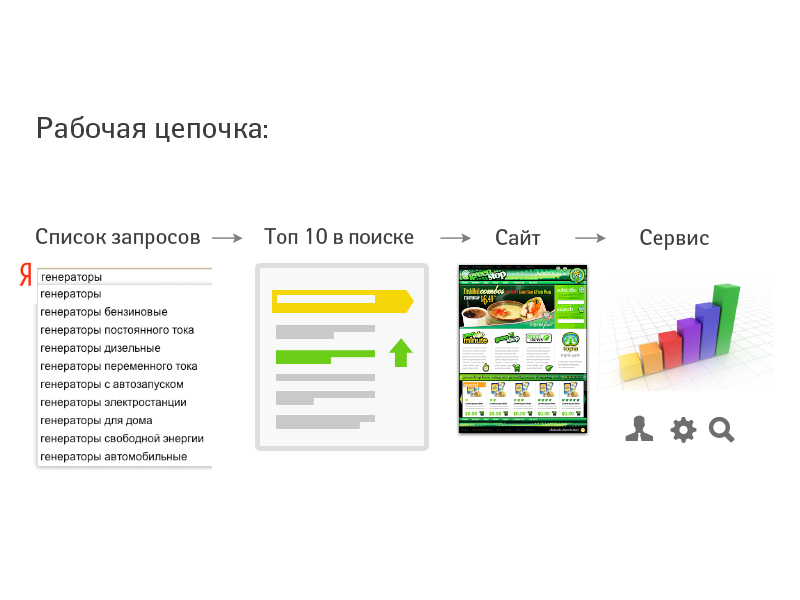 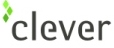 clever-promo.ru
[Speaker Notes: Что дает
 Чем ближе к оригиналу тем больше денег]
Список запросов (семантическое ядро)
Цели
Целевая аудитория
География проекта
Приоритетные направления
www.b-look.ru
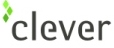 clever-promo.ru
[Speaker Notes: Начнем с первого звена
 Что предшествует продвижению 
 Для примера возьмем реального клиента
 Цифр не буду раскрывать]
Пример из жизни
www.b-look.ru
Повысить количество новых продаж до …
 Работающие и активные женщины в возрасте от 25 до 35
 УРФО, Сибирь
 Платья, костюмы, жакеты, блузки, брюки, юбки
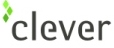 clever-promo.ru
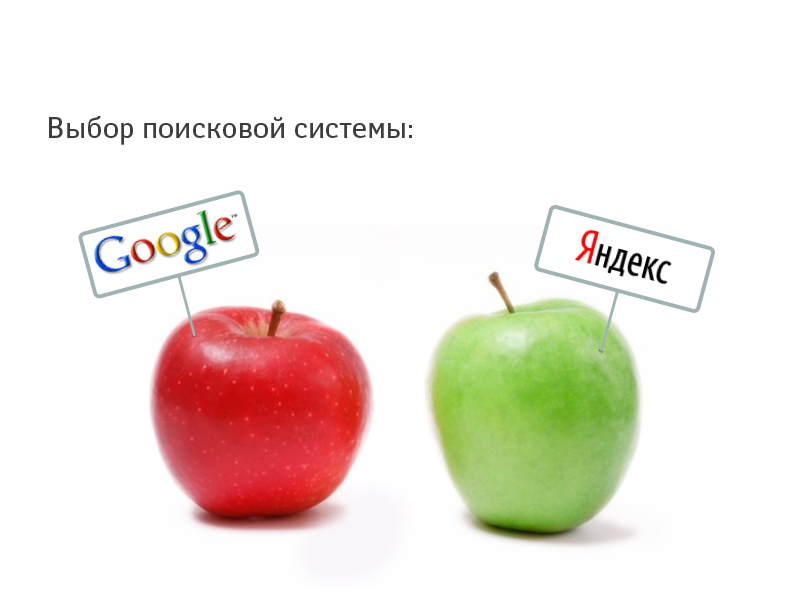 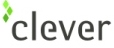 clever-promo.ru
Сравнение поисковых систем
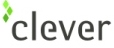 clever-promo.ru
Выбор регионов
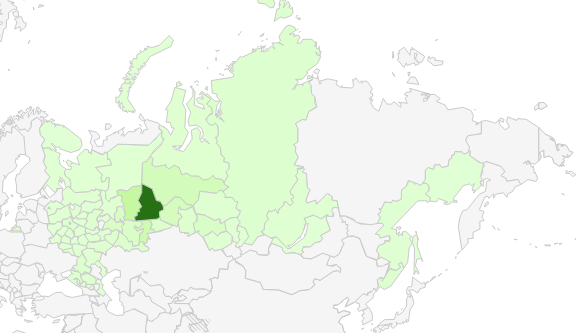 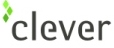 clever-promo.ru
[Speaker Notes: Делим на области
 Берем запросы с городами]
Подбор ключевых слов
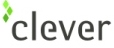 clever-promo.ru
[Speaker Notes: Для каждой отрасли своя частотность
Комментирования таблицы
 Примеры  
 Вч: женская одежда, интернет-магазин женской одежды, платья
 Сч: Купить платье, Купить юбку, короткие платья
 Нч: женская одежда лакби, шифоновые блузки, интернет магазин женской одежды классической 
 Особенно хорошо разницу видно в ИМ , которые продают технику ну например ноутбуки: ноутбуки, купить ноутбук, ноутбук Екатеринбург
ноутбук acer, купить планшетный компьютер/ купить ноутбук acer aspire s3, купить ipad 2 32gb]
Чистим список
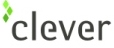 clever-promo.ru
[Speaker Notes: Как готовить и расширять списки
 Убираем нулевики
 Неоправданно дорогие запросы
 Слишком дорогие]
Что влияет на стоимость и сроки
возраст сайта 
частотность, конкуренция
регион 
поисковая система 
текущие позиции сайта
релевантные страницы
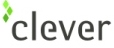 clever-promo.ru
[Speaker Notes: -]
Следующее звено
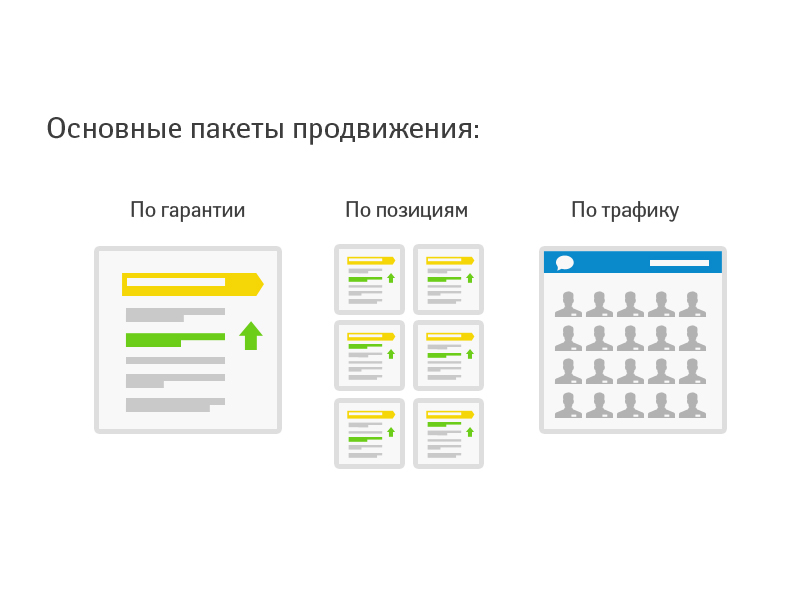 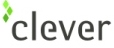 clever-promo.ru
[Speaker Notes: Выведение в топ не менее чем … % ключевых запросов по истечение _ месяцев
У нас 70 % и на этапе поддержки скидка, сохраняется гарантия
 Оплата по факту нахождения в ТОП 10 
У нас еще дополнительно дифференцируются цены на ТОП 10, ТОП 5 и ТОП 3
Оплата по трафику
Определяем максимум и минимум и стоимость за переход  и источники переходов, мы еще четко определяем  целевые ключевые запросы]
Сайт: что важно?
Удобство сайта
Содержание сайта
Цена/ аргументация цены
Удобство сайта
Навигация (где я и куда идти дальше)
Удобный поиск (как найти и где ?)
Удобная покупка (как купить?)
Наличие сервисов (как оплатить?)
Кого спросить (телефон и контакты на видном месте, форма обратной связи и пр.)
Содержание сайта
Характеристики товара
Отзывы
Сертификаты и прочее
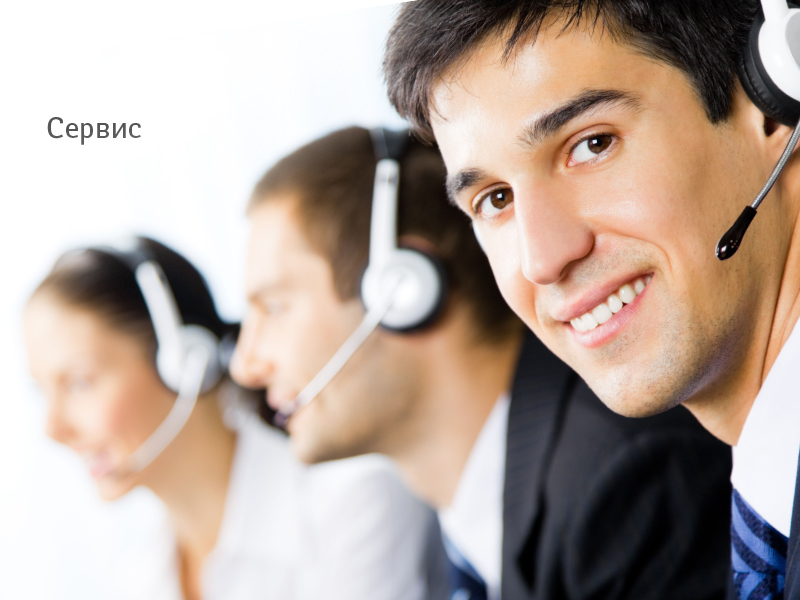 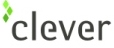 clever-promo.ru
[Speaker Notes: -]
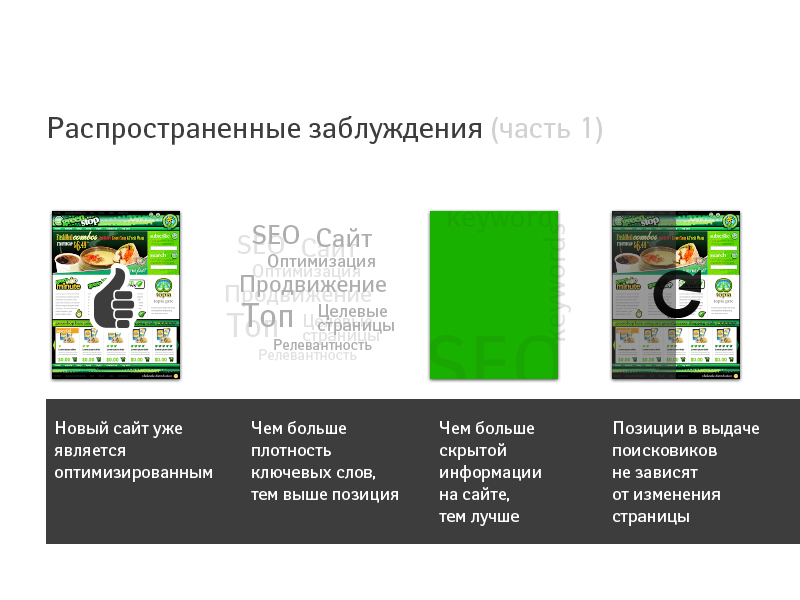 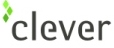 clever-promo.ru
[Speaker Notes: -]
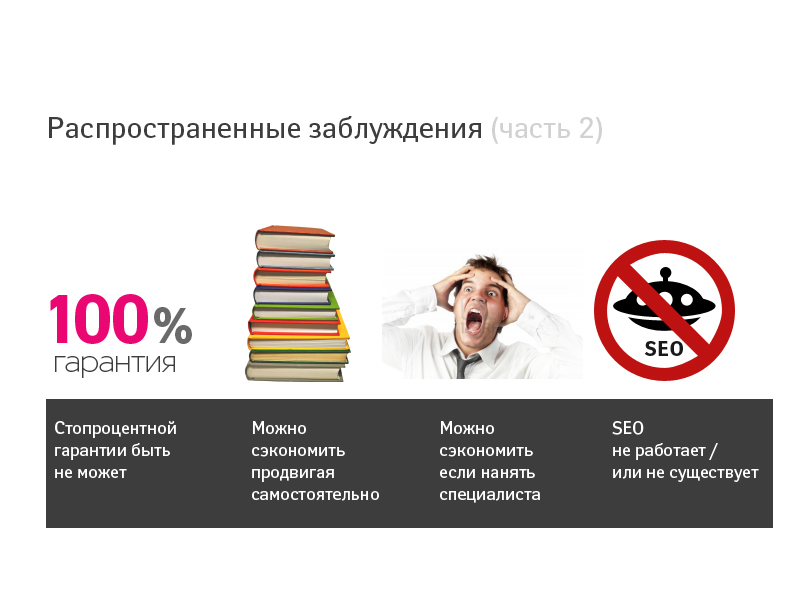 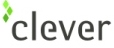 clever-promo.ru
[Speaker Notes: -]
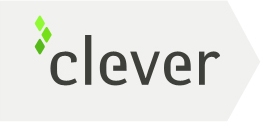 Кристина Яцковаkristina@clever-site.ru8 922 025 0268
clever-promo.ru